柑縣台灣基督長老教會
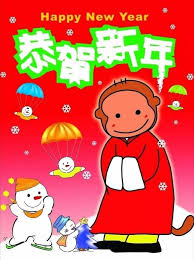 著猴症候群
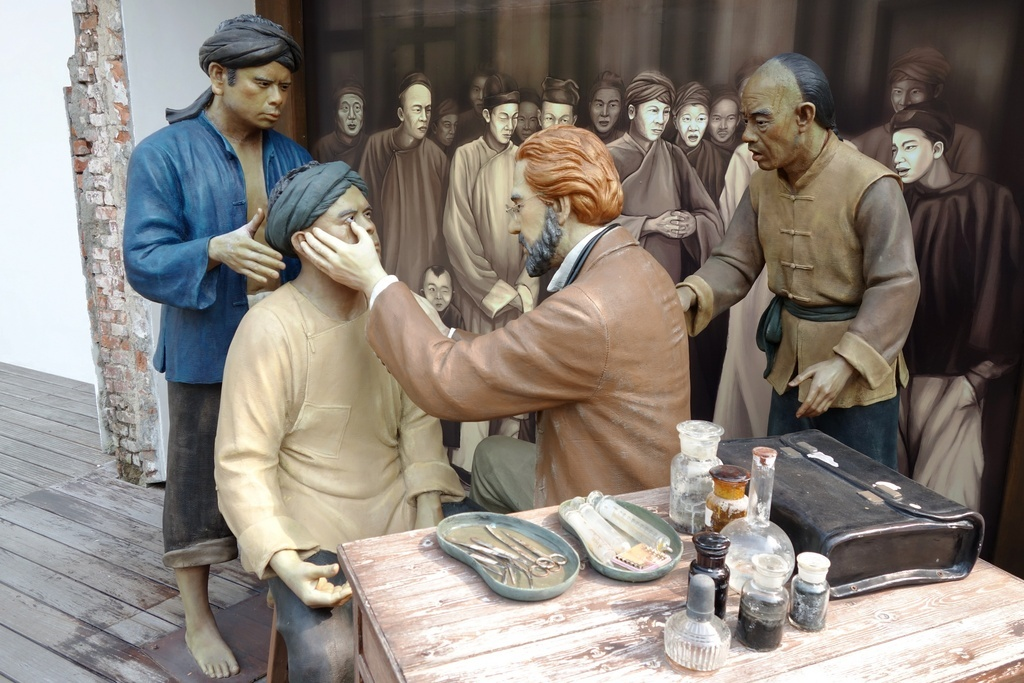 清朝時代台灣兩種病無醫
著 猴
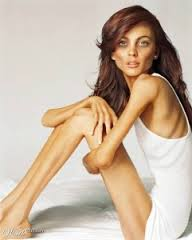 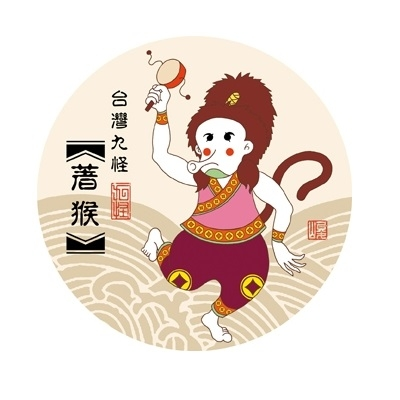 海埔、茄萣教會
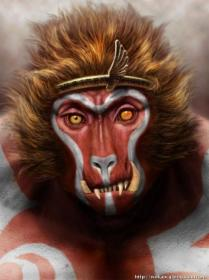 耶穌擁有大祭司身分
希伯來書 5:7-10 基督在肉體的時候，既大聲哀哭，流淚禱告，懇求那能救他免死的主，就因他的虔誠蒙了應允。…..並蒙神照著麥基洗德的等次稱他為大祭司。
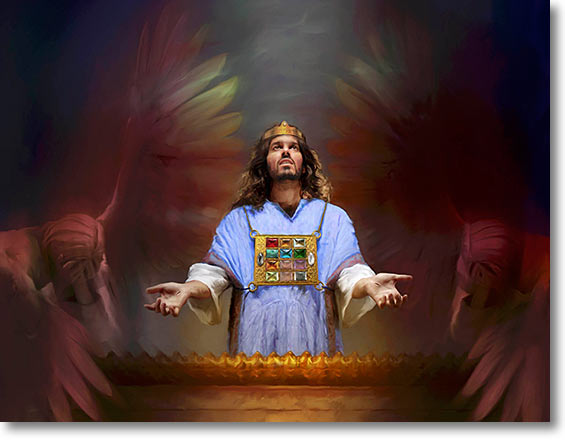 [Speaker Notes: “聖者以色列”強調神的獨特性，差異性和神秘感，以及他呼籲他的人成為聖潔，因為他是。
 
　　以色列人將分別為聖，專門為他服務，並致力於通過其反映在其所有的關係表彰他的性格。在新約中，耶穌被確認為神惡魔聖者誰是威脅他的權力和純潔性。作為信徒，我們被要求以反映基督的品格，成為聖潔，甚至因為他是聖潔的。
  當你祈禱以色列的聖者，你窺探到其神聖潔不僅包括他的盲分離Blind從惡，但他的能力，知識，正義，仁慈，善良，有愛心。]
信徒靈性遲鈍、接收出現問題
5:11 論到麥基洗德，我們有好些話，並且難以解明，因為你們聽不進去。

(新漢語譯本)論到這事，我們有許多話要說，卻難以解釋，因為你們的聽覺已變得遲鈍。

聽不進去（nothros），原文字意「懶散的、怠惰的」
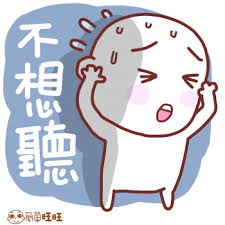 營養
一、靈性______不良
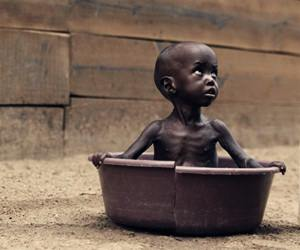 為人師表卻不會基本道理
第12節   看你們學習的工夫，本該作師傅，誰知還得有人將　神聖言小學的開端另教導你們，並且成了那必須吃奶、不能吃乾糧的人。
（現代中文譯本）神聖言小學：「上帝資訊的第一課」
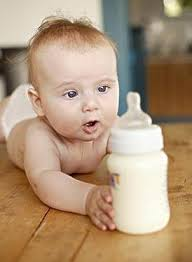 病懨懨的成人
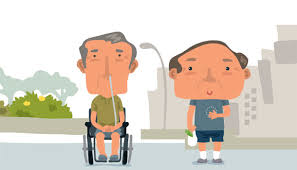 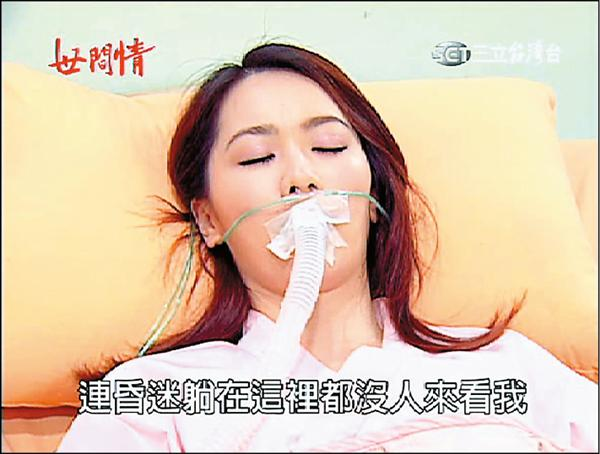 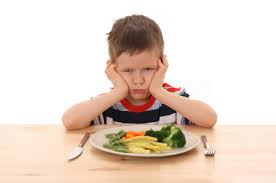 偏食與挑食
靈性營養不良症候群
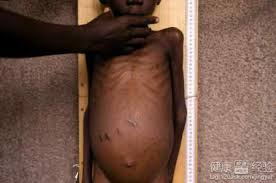 1.靈性消瘦型

2.靈性浮腫型
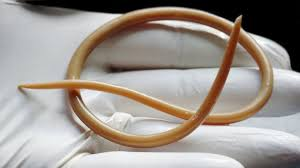 加強屬靈的營養
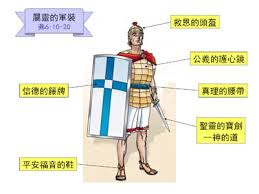 不明
二、真理是非____
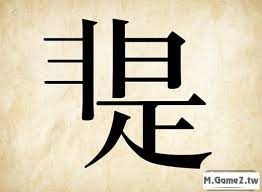 不懂得作正確的事
第13節  凡只能吃奶的都不熟練仁義的道理，因為他是嬰孩

仁義（dikaiosune），原文字意「公正、正義、公平」。

現代中文譯本：凡是吃奶的都是嬰兒，還不會辨別是非。
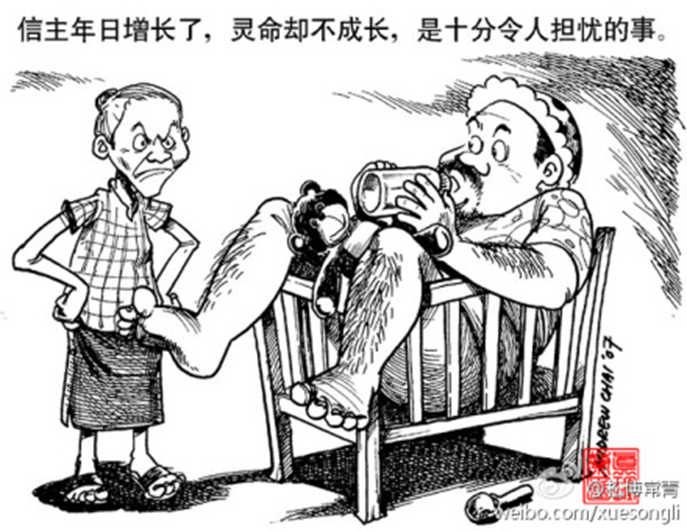 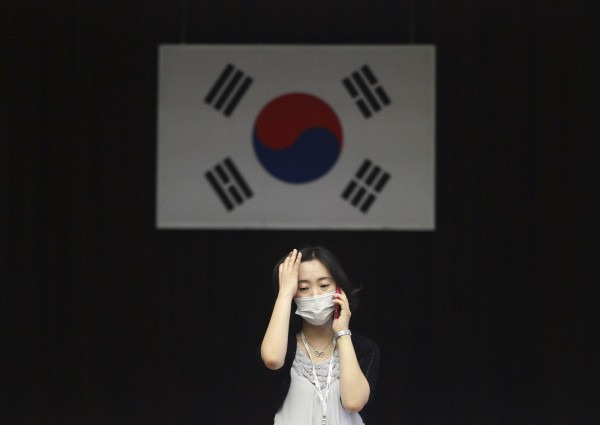 南韓2015年度成語
1.「昏庸無道」（59.2％）
2.「似是而非」(14.6％)
特別行業：抓猴
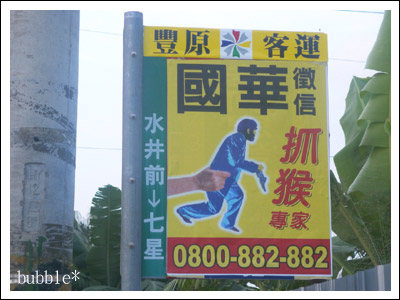 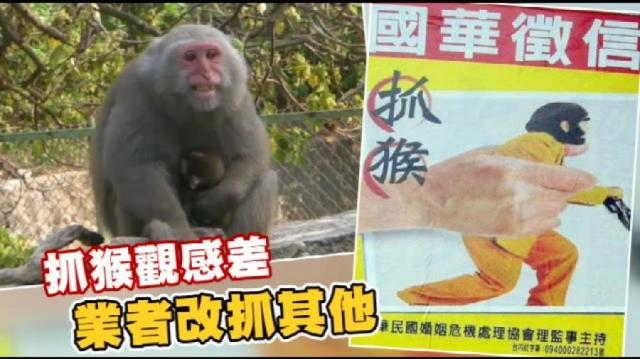 網路燙金關鍵字
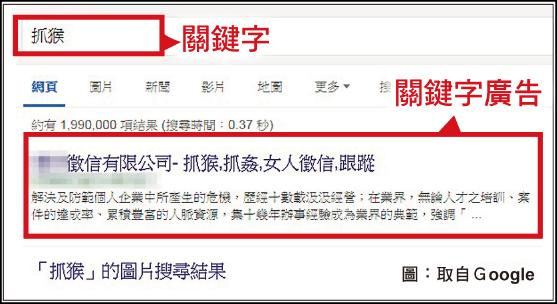 獼猴著黐(ㄔ)
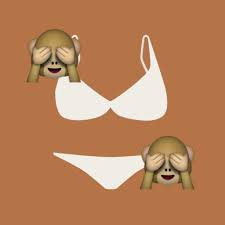 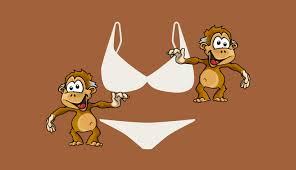 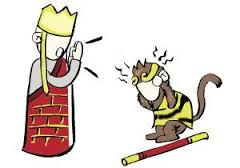 孫悟空的緊箍咒！
常識
三、生活_____不佳
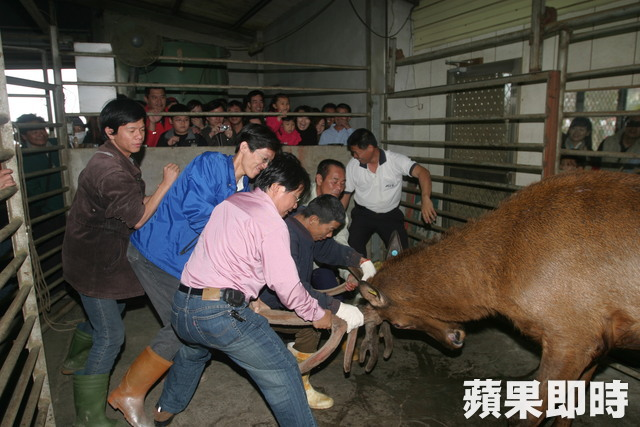 著猴另一種症狀
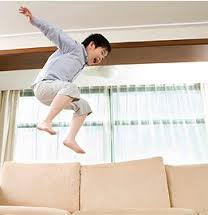 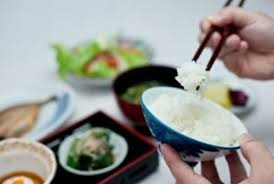 務必成熟長大
第14節  惟獨長大成人的才能吃乾糧…….
餓猴子的困境
正常靈食辨別好壞
（新漢語譯本）　從另一方面說，只有成年人才吃乾飯。他們已經有了豐富的經驗，能辨別好壞。
第14節  惟獨長大成人的才能吃乾糧；他們的心竅習練得通達，就能分辨好歹了。
心竅（aistheterion），原文字意「理解力、判斷力」
習練（gumnazo），原文字意「操練、守紀律」
一个鼎，煠一粒卵
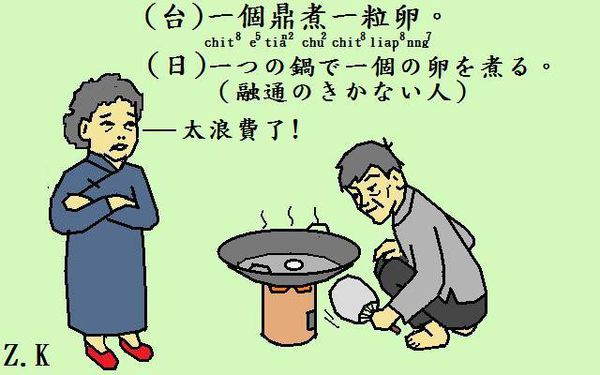 有知識卻沒常識
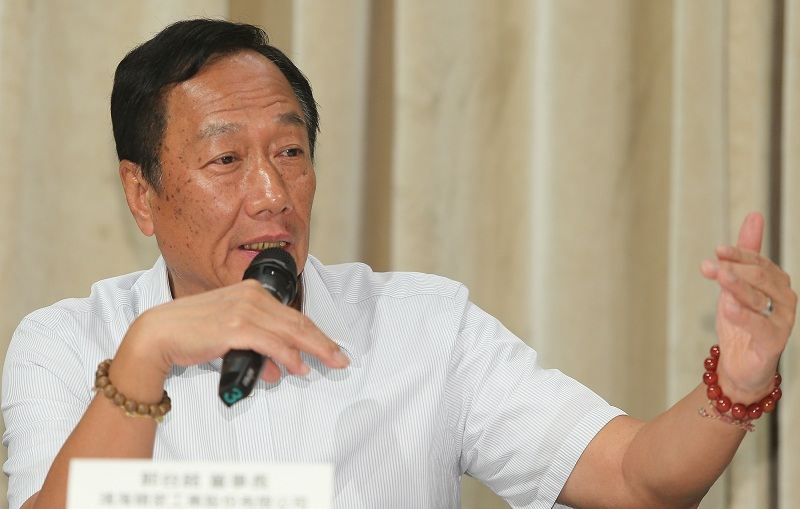 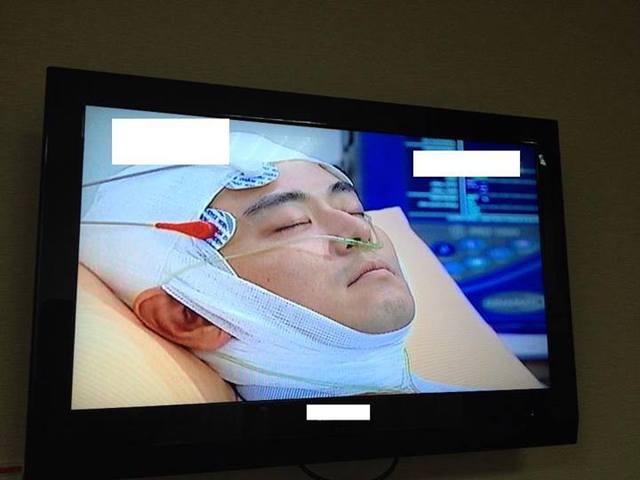 再來找出錯誤
沒有常識，就不會有知識！
「常識」（Commonsense）：知性和感性的常識及是非價值
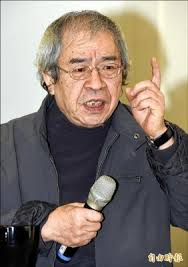 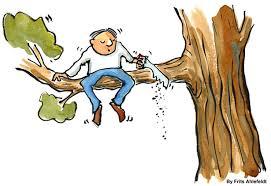 南方朔
成長
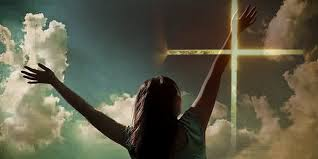 猴年不著猴靈命就需_____